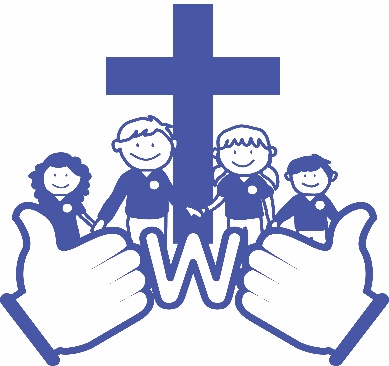 Parent Forum
Good afternoon! 
Help yourself to refreshments
Our priorities
Purpose
The parent forum aims to represent the views of all parents and to be a voice to inform our school of the needs of children and families. 
It facilitates communication between parents/carers and staff and governors. 
The forum works to provide feedback on provision, offer a parent's perspective on current policy and practice and input into decision making and planning for future provision.
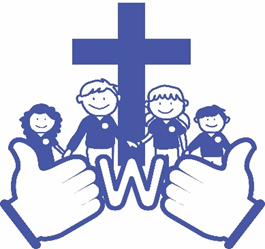 Expectations
We would like: 

Positivity
Honesty 
Constructive criticism or review 
You to think of the best interests for ALL our children, staff, community 

It is not time to: 
Make a complaint publicly 

Discuss your child’s learning, class, concerns 

A place to be negative or confrontational
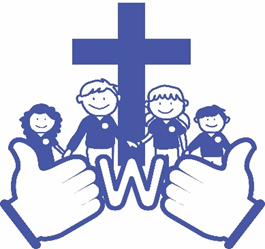 Aims
To support and promote children's learning
To help the school find out what parents and carers think about important issues
To involve parents and carers actively in school decisions
To make plans that support the ways the school wants to develop and improve outcomes for our children
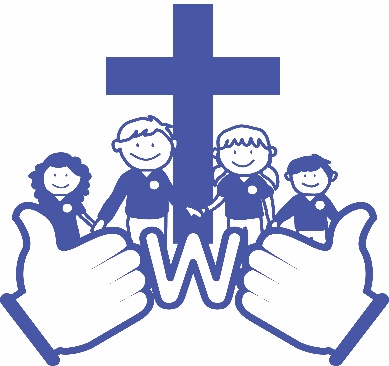 Our focus today
Review feedback from the last session 

Discuss and review behaviour 

Discuss and review communication 

Discuss how Parent forums can be communicated and structured
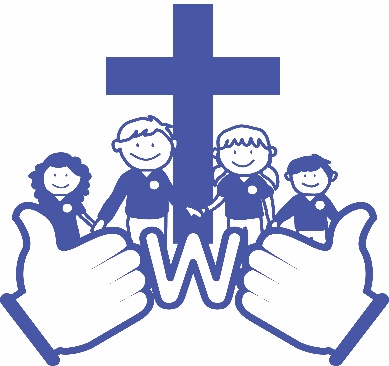 Questions from the last session
Is data accurate? What tools are being used so that data is accurate?
Moderation, Termly pupil progress meetings, external support and moderation, testing, CPD, assessment sheets – consistent format 

What is being put in place to support and develop staff? 
Performance management, individual CPD, staff meetings, Inset, attending courses, Kyra School Alliance membership, SLE support, monitoring and feedback, own research
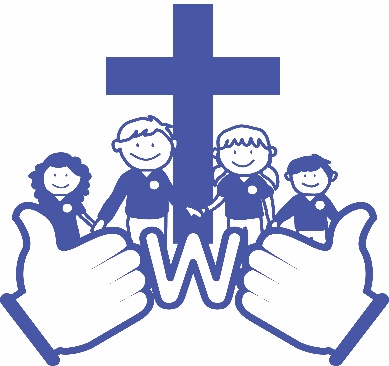 Your feedback
Survey outcomes – 34 responses (July 2018)
My child is happy at this school 
83% agree
17% disagree
My child feels safe?
100% agree
The school makes sure its pupils are well behaved.
85% agree
15% disagree
The school deals effectively with bullying 
76% agree
24% disagree
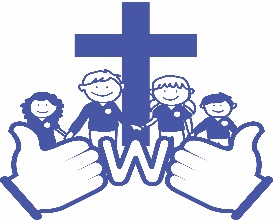 Behaviour policy
Missing playtime 

Time to talk about the incident
Time to reflect on the incident 
Restorative work (sorry letter etc)
An opportunity to learn new strategies to prevent this from happening again 


Follow up
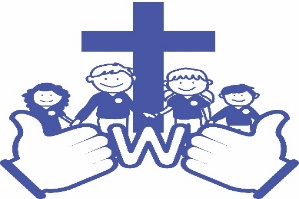 What have we done?
The behaviour system has been reviewed and made consistent 
They are displayed and referred to in every class
Children know what each colour means and the consequences for each one
It has been shared and is on the website
School routines week – rules/ expectations 
CPOMS online tool to log incidents
Reward systems – team points/ gold star/ stickers/ praise 
Playtime aware – all staff monitoring
Impact
Children enjoy receiving ‘Gold star status’ 
Children are able to see fair consequences 
Low level disruption is reduced
Improved monitoring 
Increased communication between staff
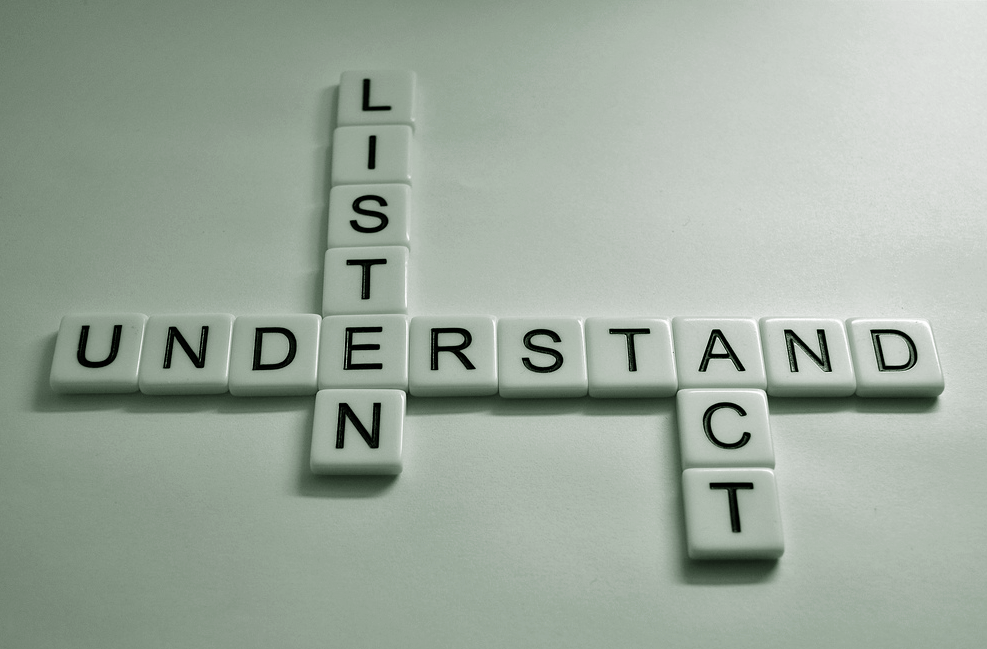 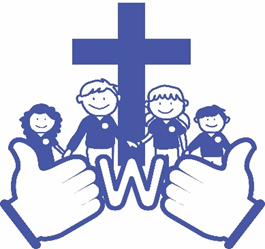 What’s your view?
Are you aware of the system? 

Has your child/ children talked about it?

What do you like about it? 

Do you think it is fair? 

How could we improve?
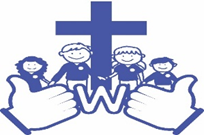 Communication
What is working well? 


Even better if…
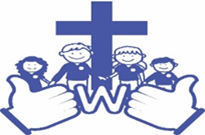 Next steps
Sign up, closed group, open to all?

Minutes, communication with all parents? 

Focus? 

Format?
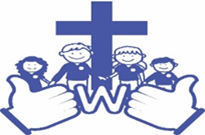